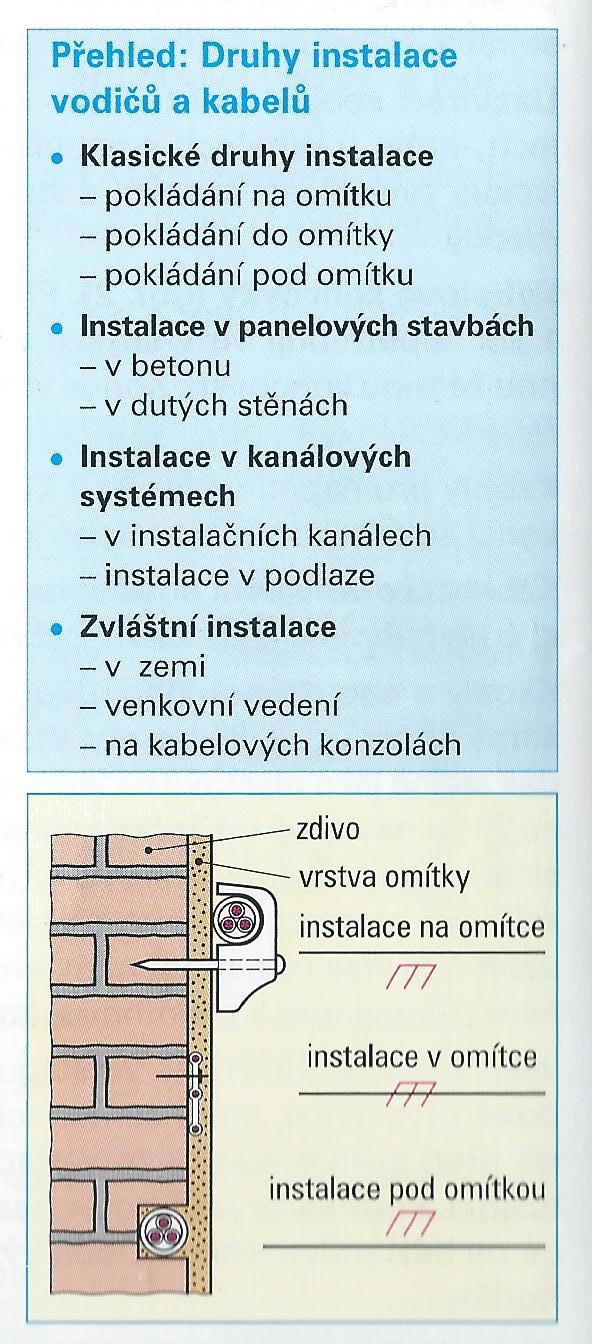 Vnútorné vedenie a rozvádzače
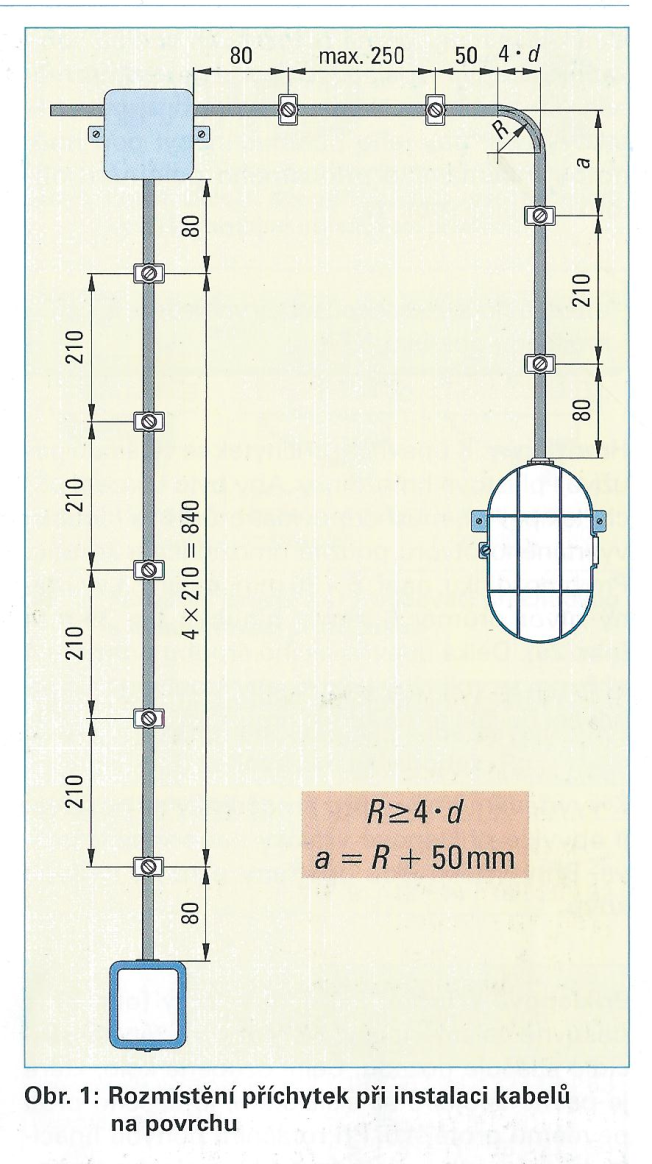 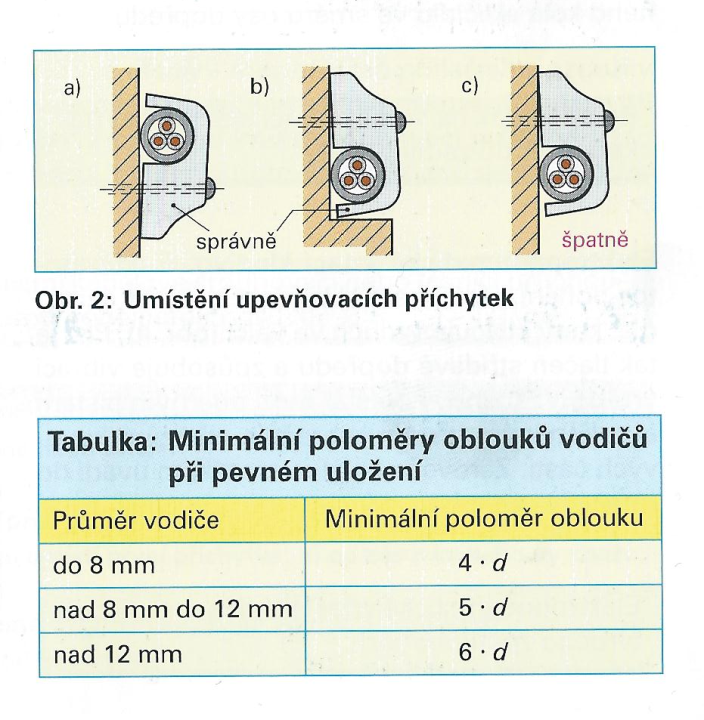 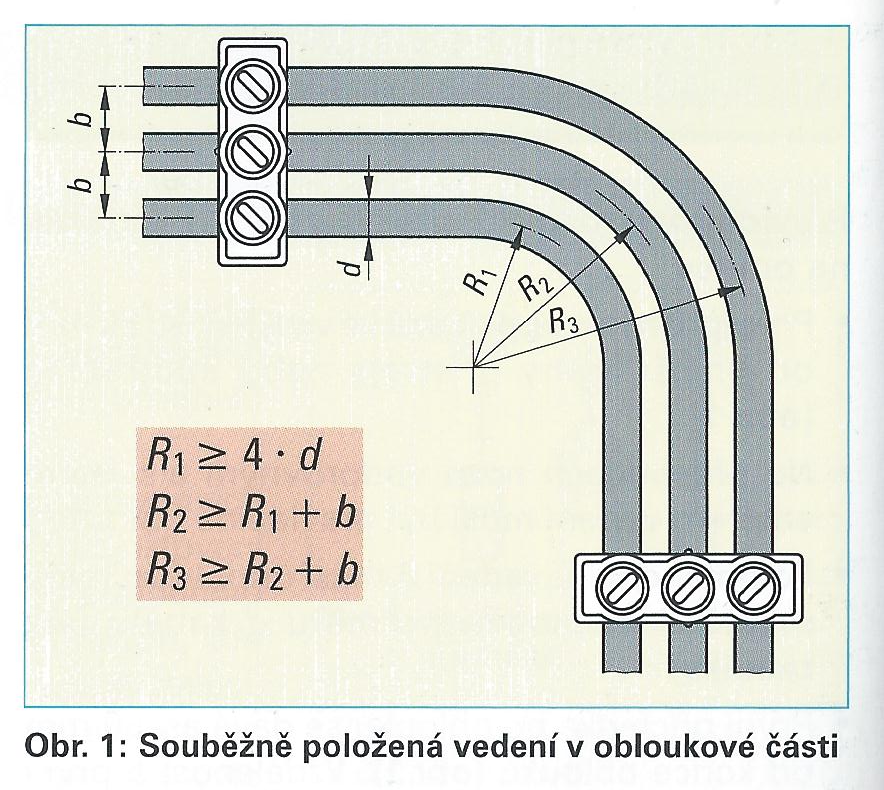 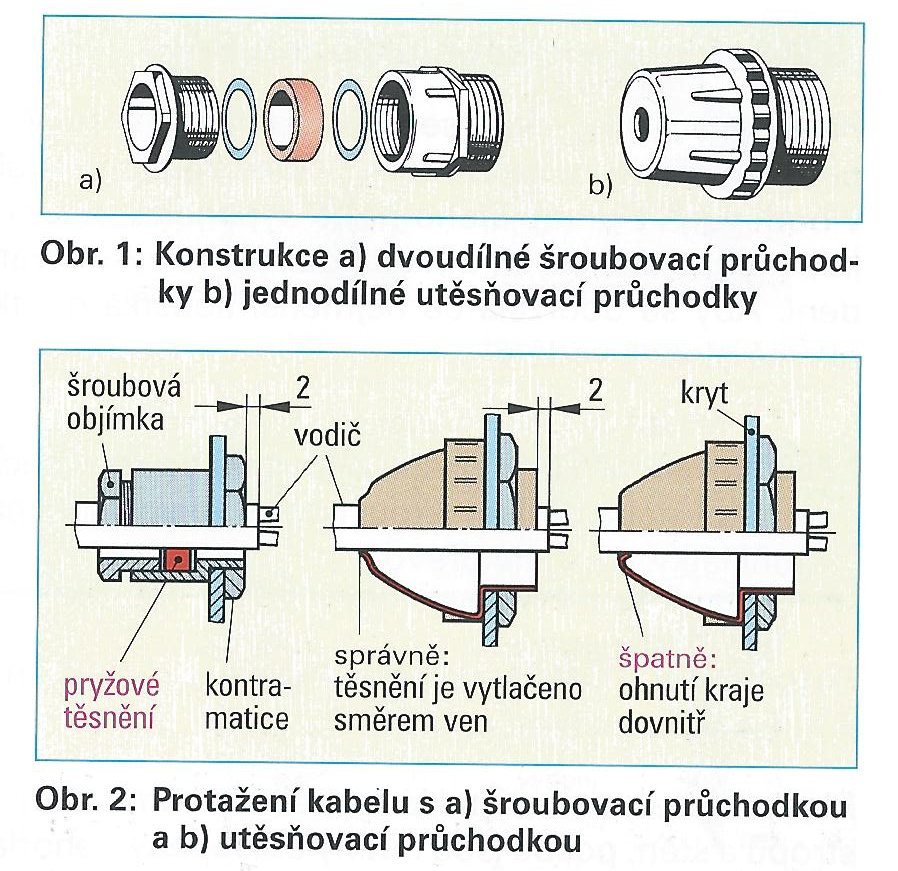 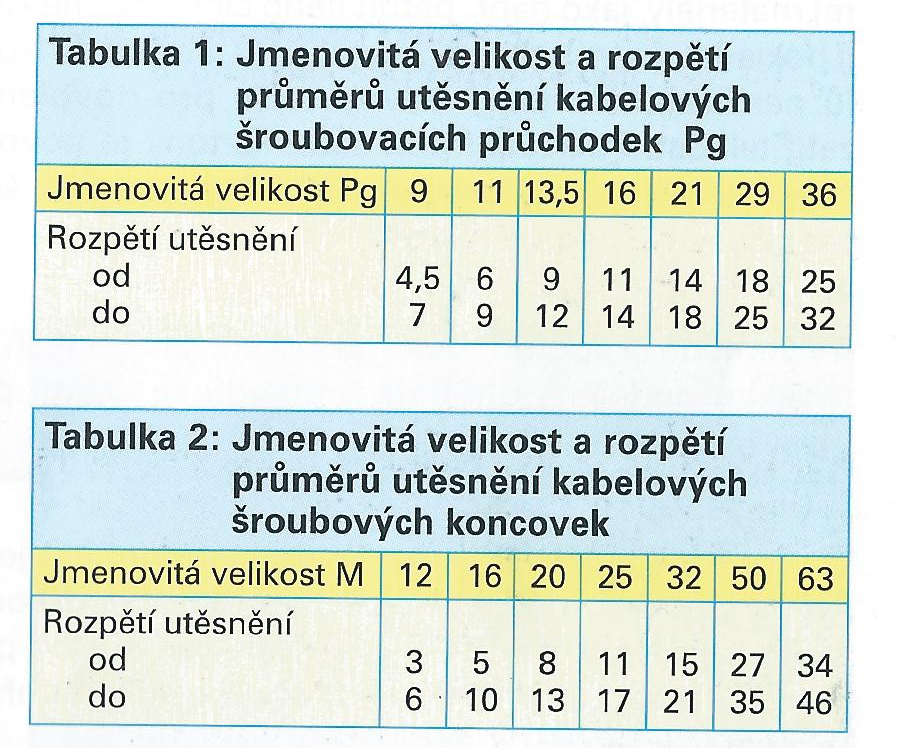 Rozvody pod omietku
 
Použitie
Prevádza sa po dokončení hrubej stavby
Pod omietku sa ukladajú plášťové káble a inštalačné trubky
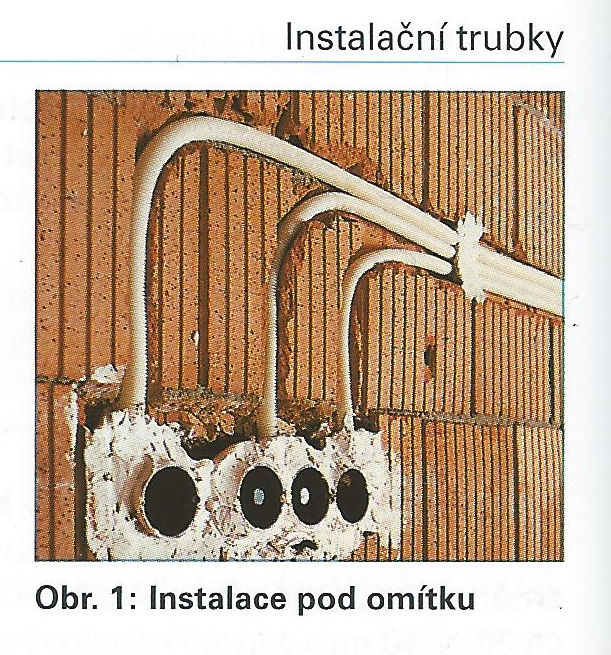 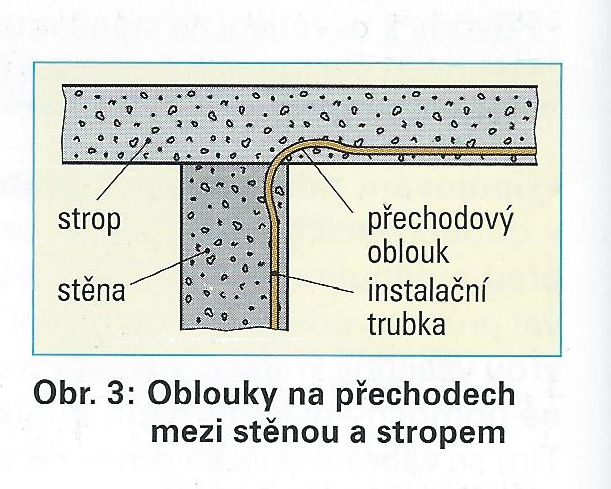 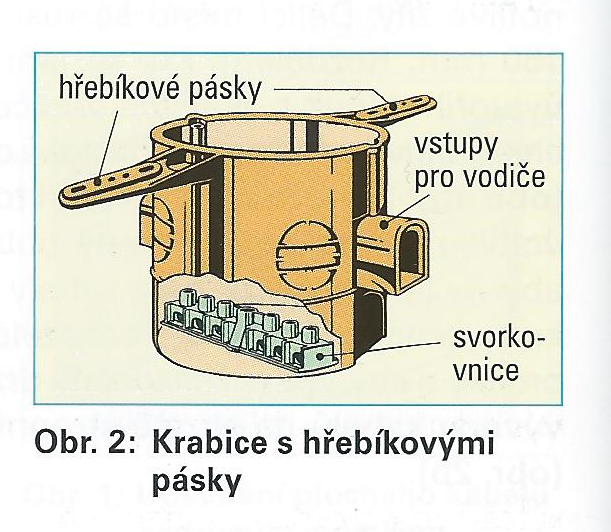 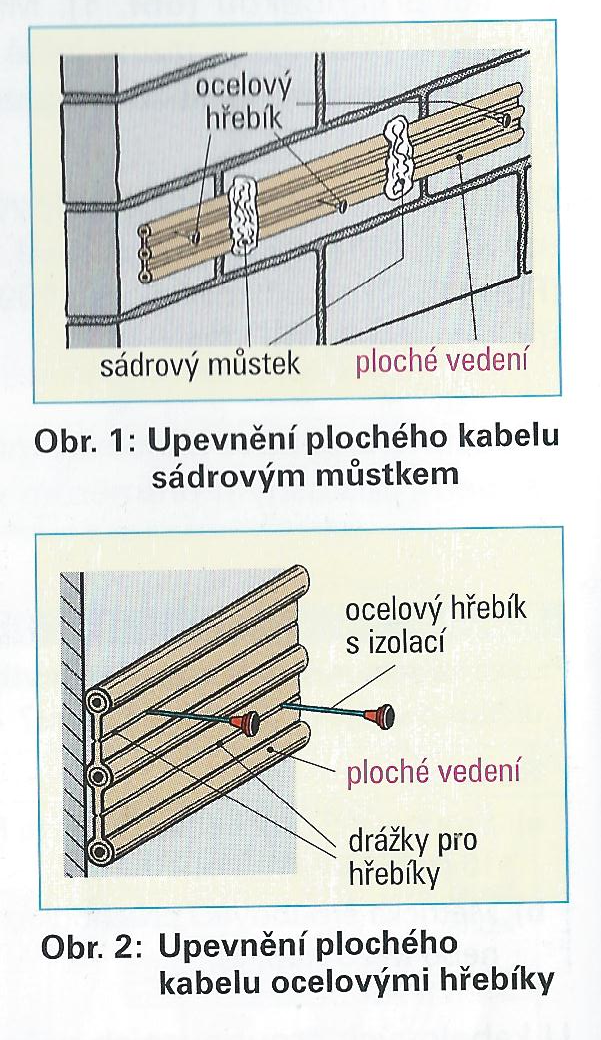 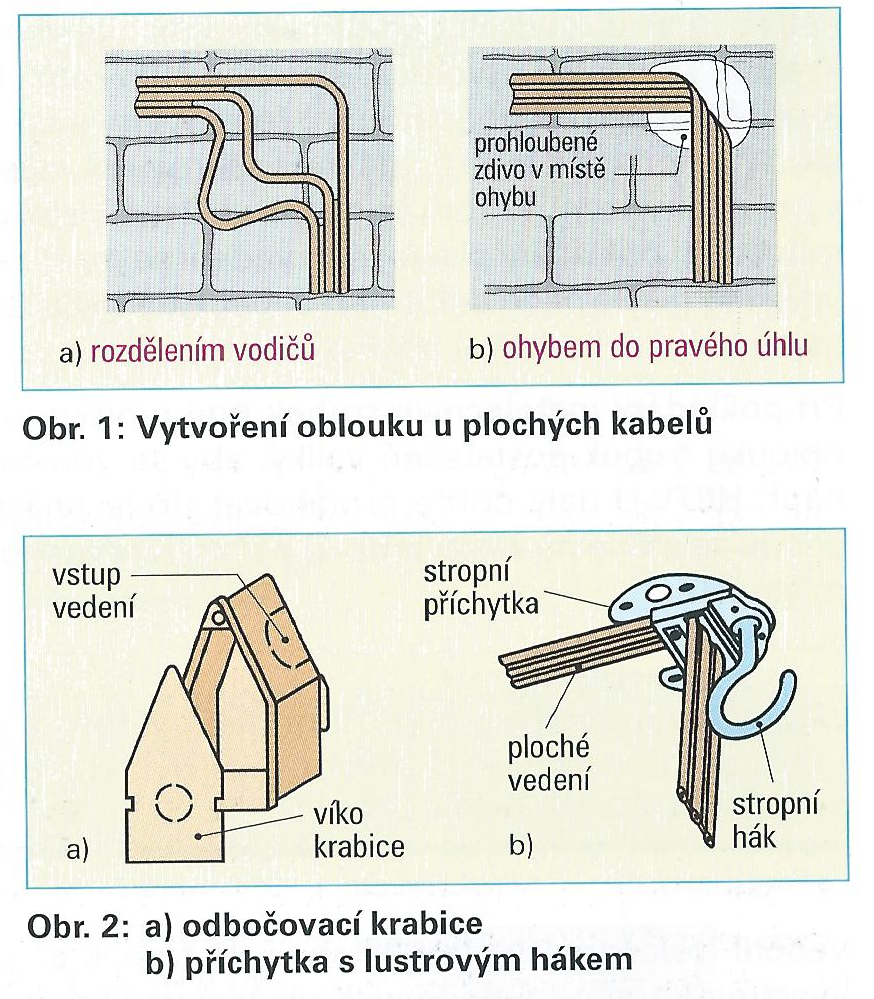 Ukladanie vedení do inštalačných rúrok:
 
Rúrky rozlišujeme:
Pevné z plasu
Ohybné z plastu
Pevné pancierové
Ohybné pancierové
Značenie elektroinštalačných rúrok:
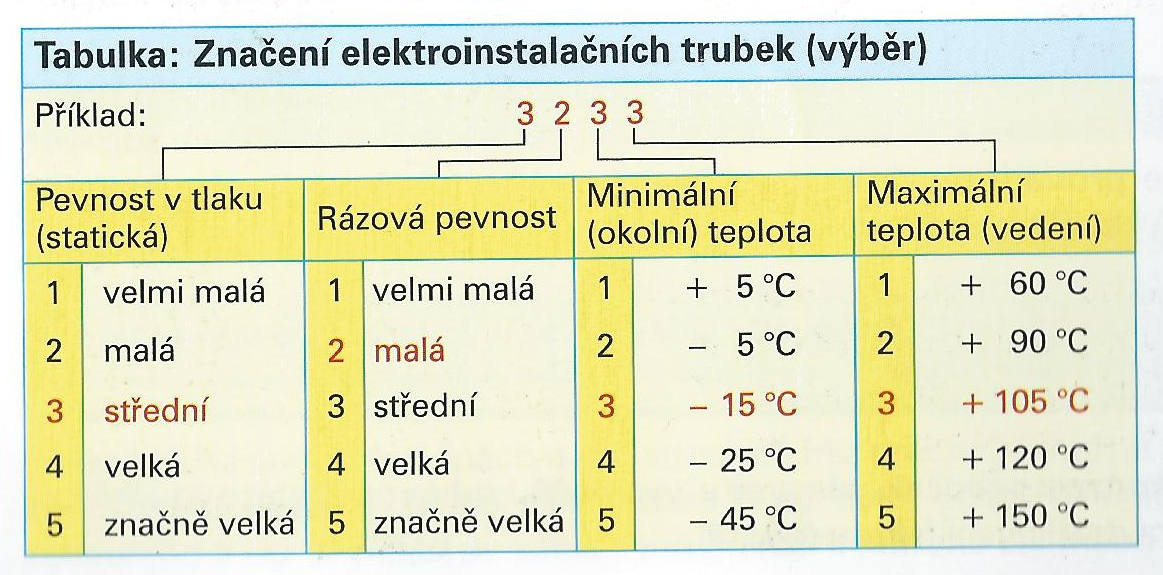 Inštalačné rúrky z PVC sú povolené len pre teploty v rozmedzí  -15 °C až  + 50°C.
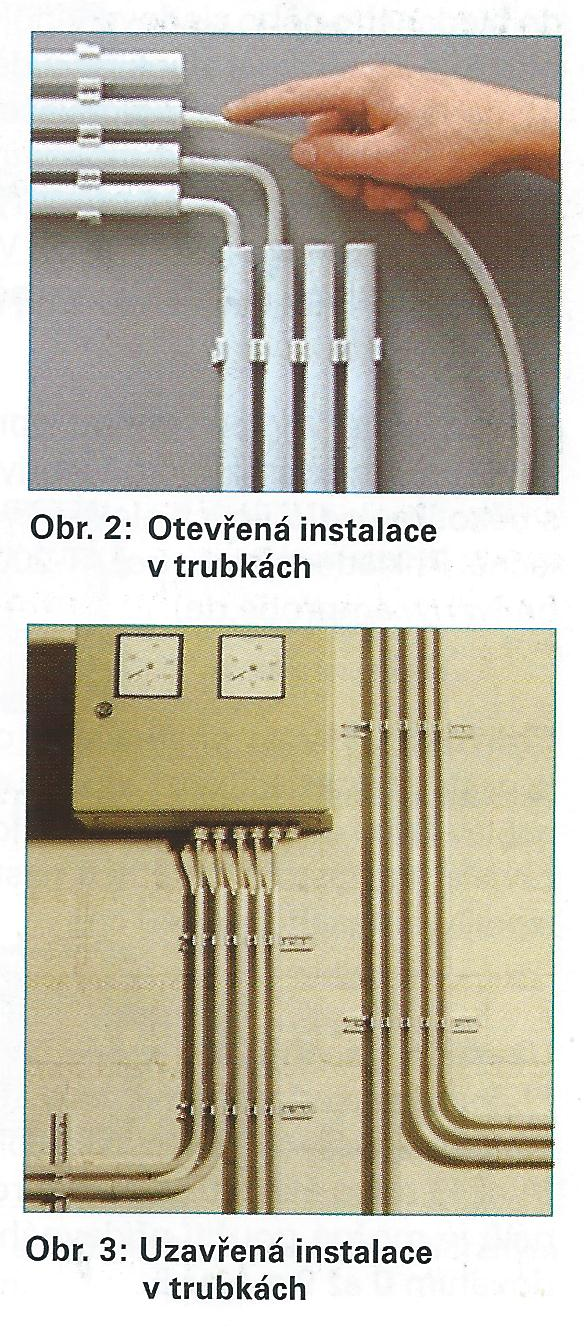 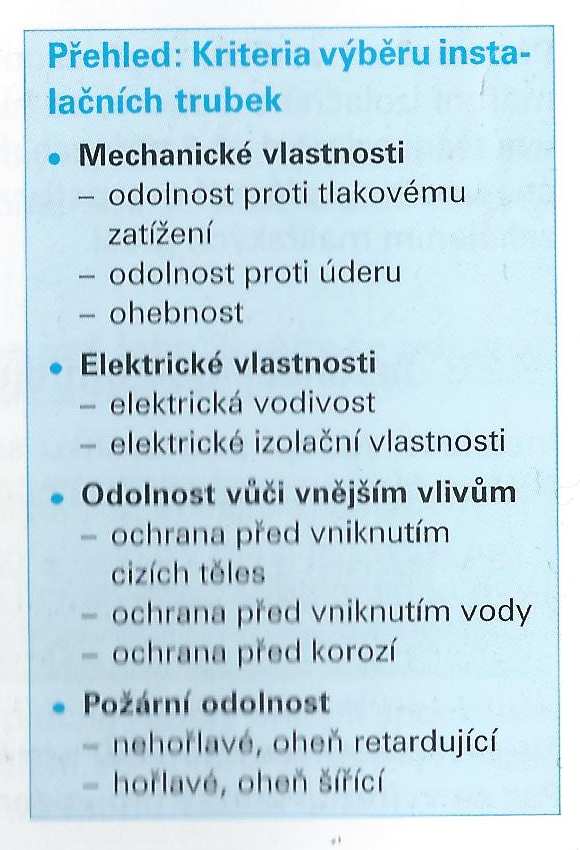 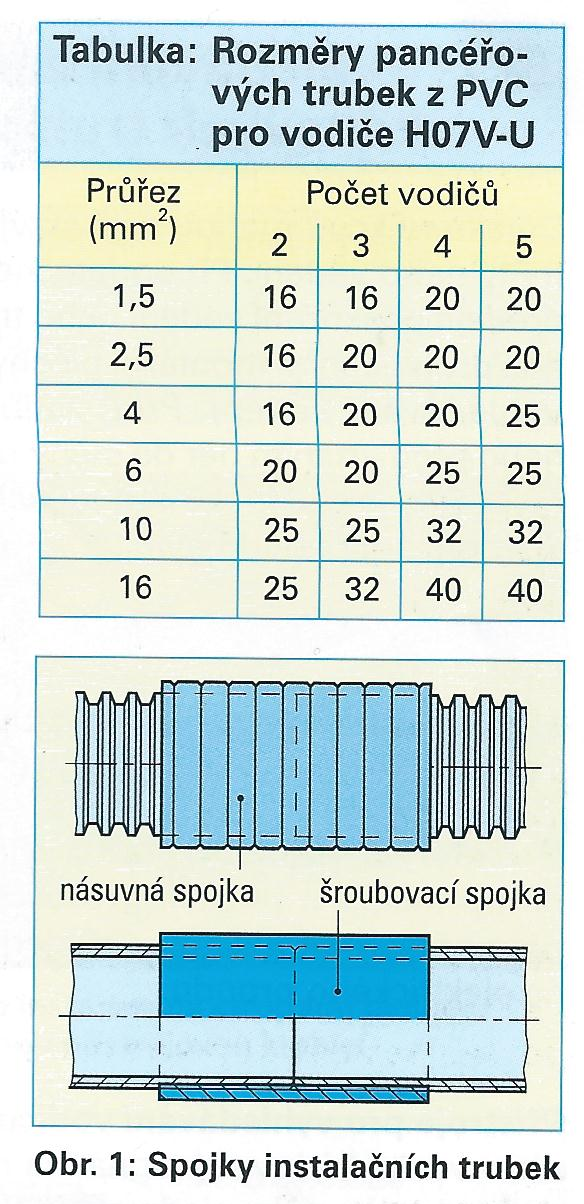